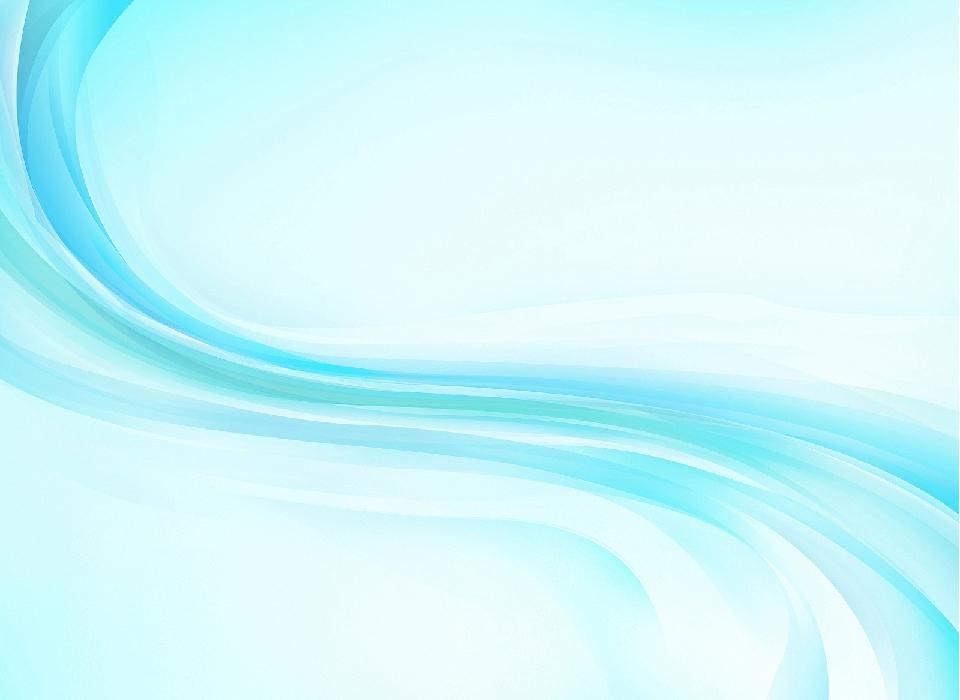 HARDENING THE ORGANISM
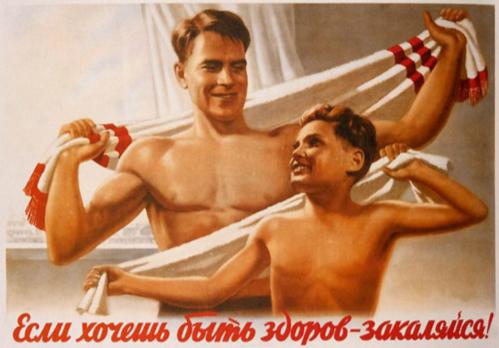 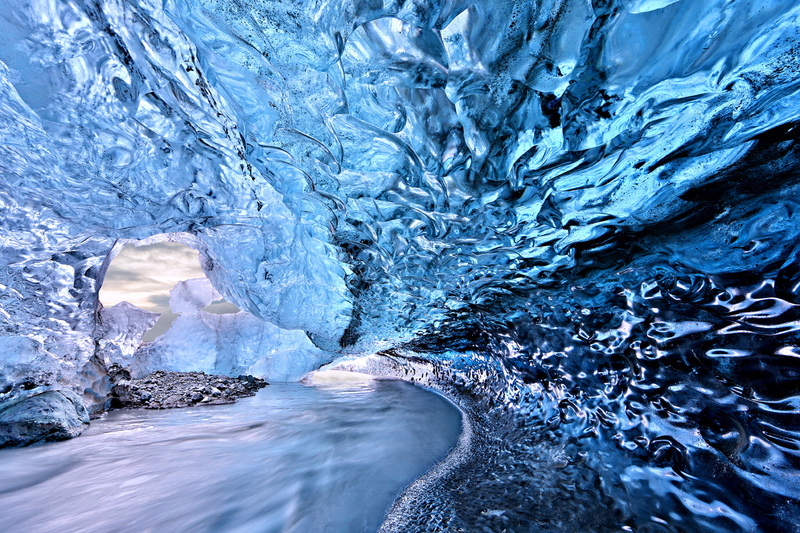 If you want to be healthy, temper
Creator: Reykjavik IsSources of the images: Google images, Free Image stocks
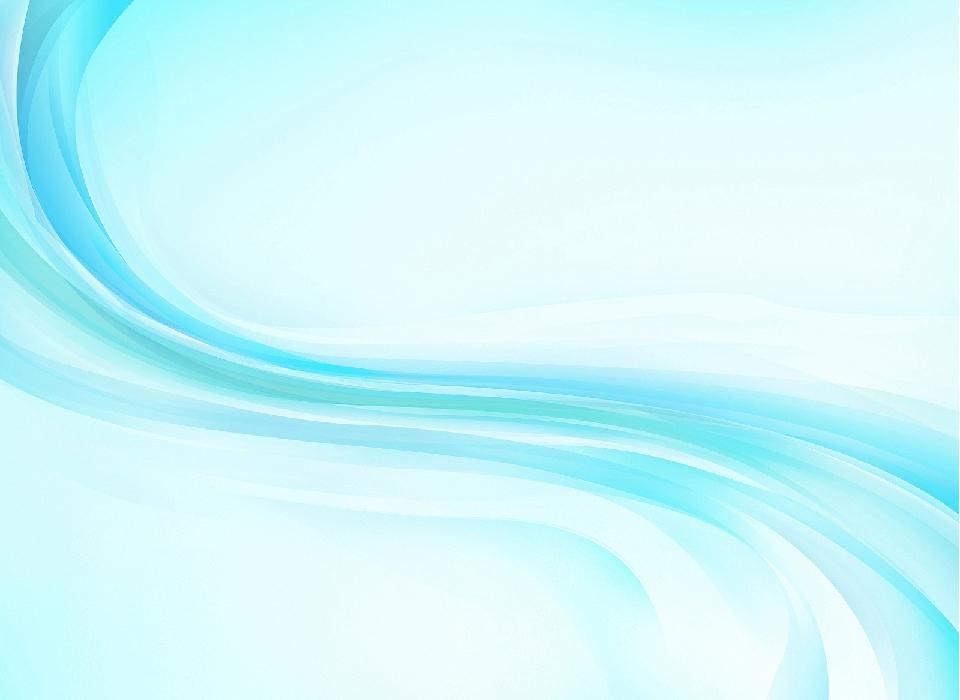 Hardening - is an increase in the body's resistance to the effects of natural factors. It not only strengthens the body,
improves blood circulation, normalizes metabolism and increases the tone of the central nervous system, hardening really strengthens the immune system.
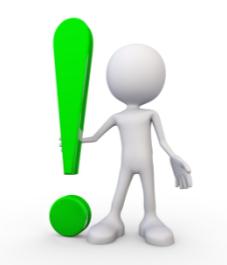 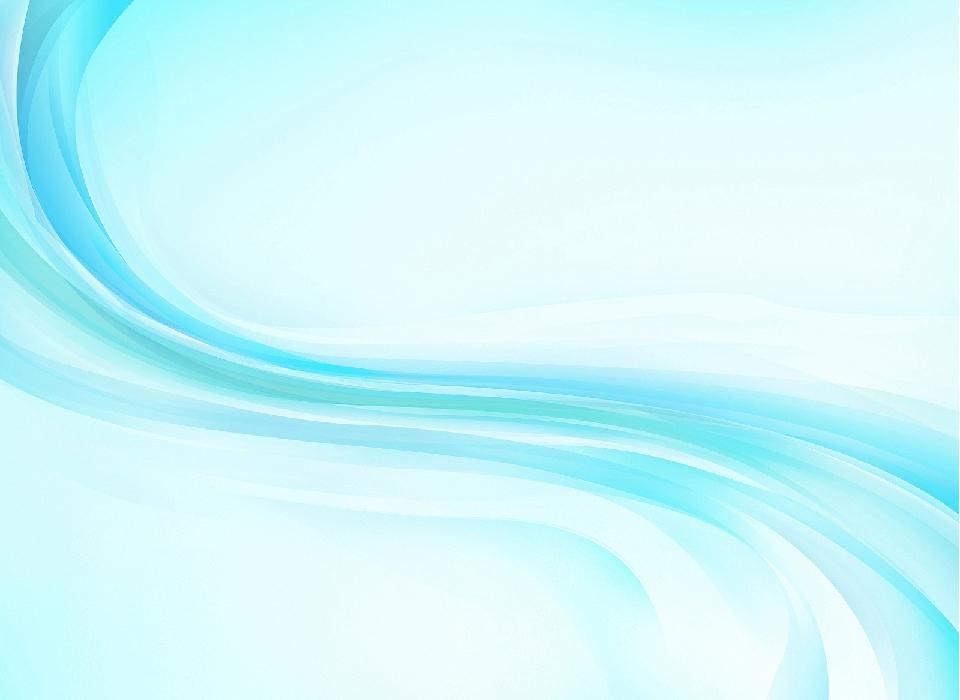 You can start hardening almost at
any age.
Pre better consult a doctor.

It will check the status
health and exclude
possible
contraindications.
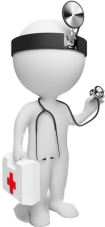 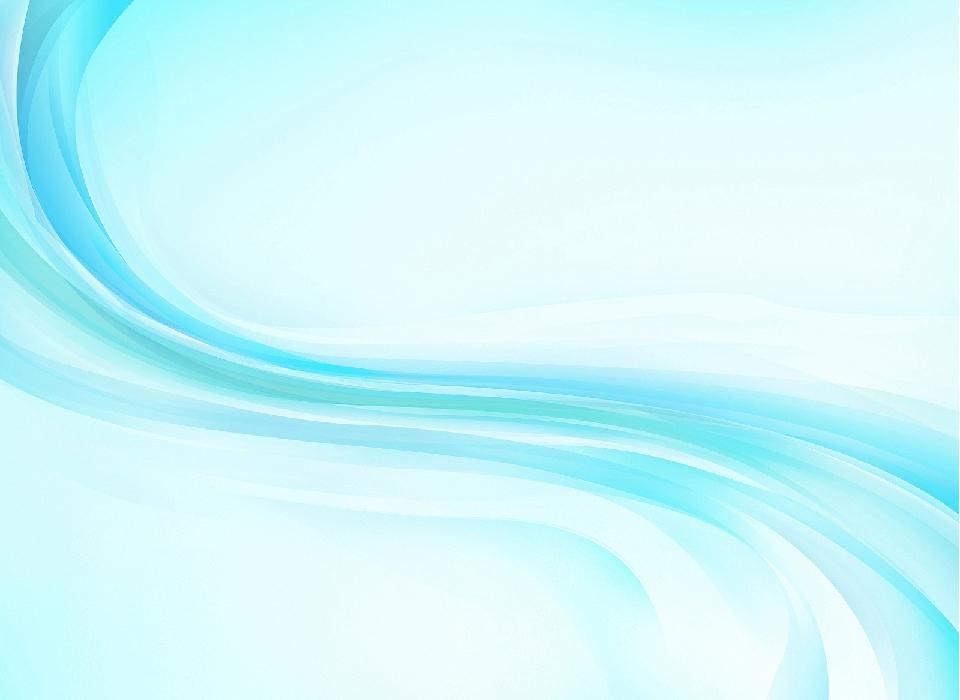 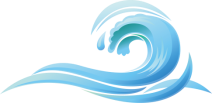 Hardening principles
Basic principles of hardening:

       systematic

       gradualism

       accounting for individual
       features

       complexity
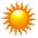 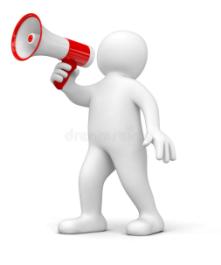 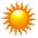 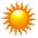 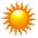 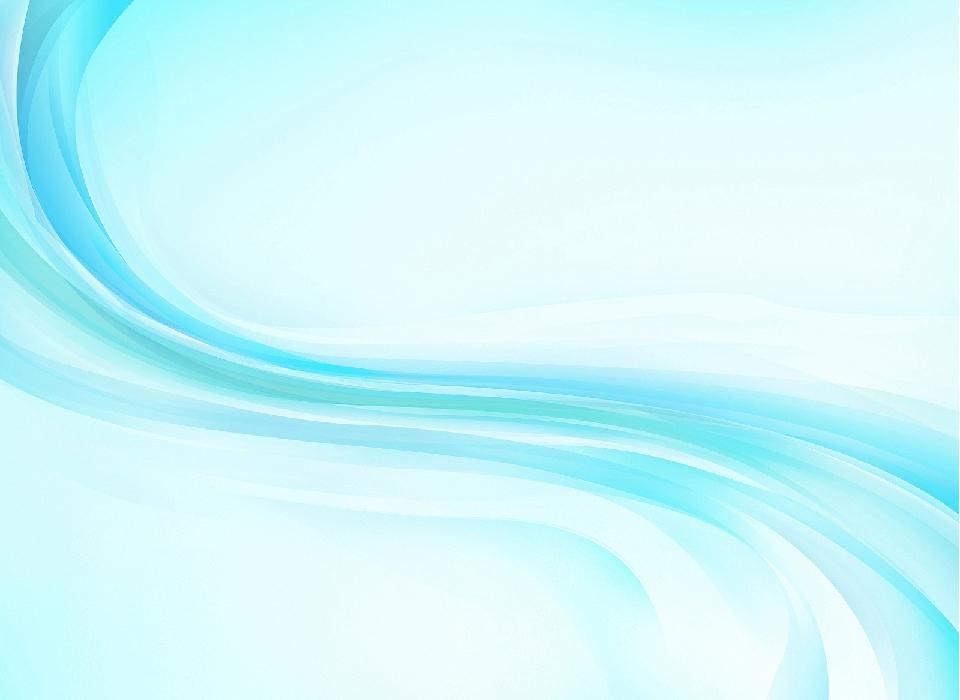 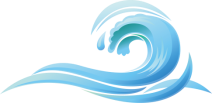 The principle of systematic
Systematicity implies that the hardening of the body should be carried out systematically, day after day throughout the year, regardless of weather conditions and without long breaks.
It is best if the hardening procedures are clearly fixed in the daily routine. Long breaks in hardening lead to a weakening or loss of acquired protective reactions.
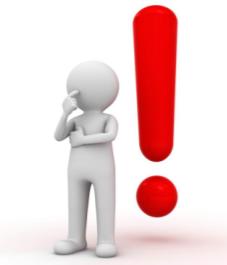 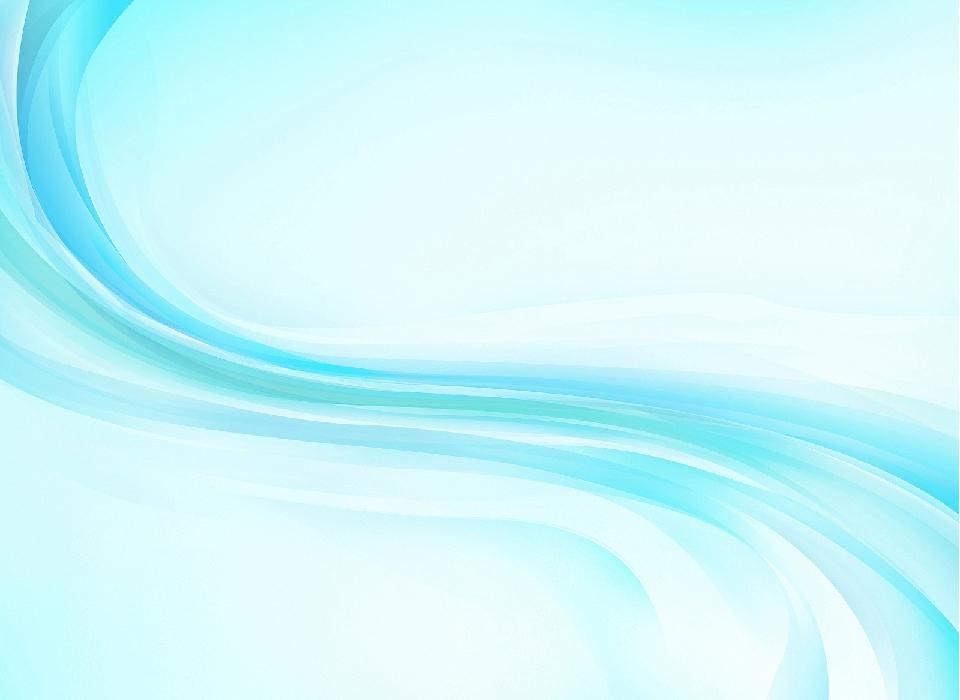 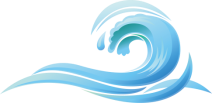 The principle of gradualness
Graduality and consistency means that hardening will bring a positive result only if the strength and duration of the hardening procedures increase gradually. Do not start hardening immediately from wiping with snow or swimming in an ice hole.
Such hardening can be harmful to health. The transition from less strong impacts to stronger ones should be carried out gradually.
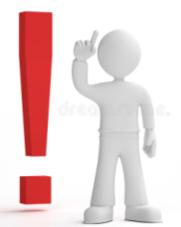 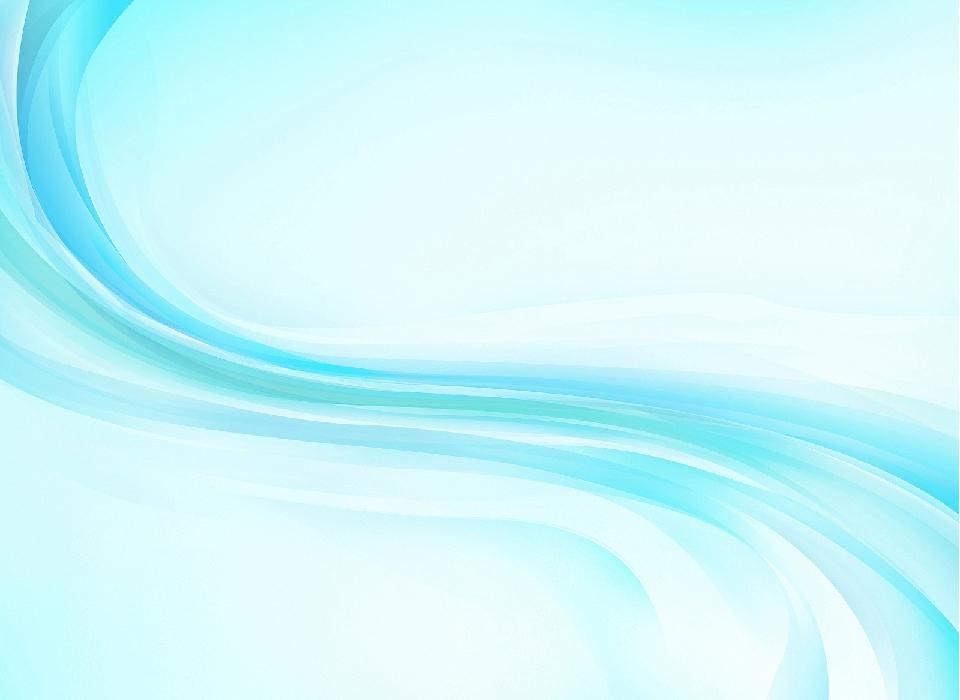 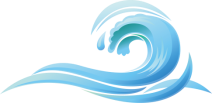 The principle of taking into account individual characteristics
When hardening, it is also important to take into account the individual characteristics of a person. Hardening has a very strong effect on the body, especially on people who start it for the first time. Therefore, before starting
taking hardening procedures, you should consult a doctor. Medical supervision during hardening will reveal the effectiveness of hardening procedures or detect undesirable deviations in health, and will also give the doctor the opportunity to plan the nature of hardening in the future.
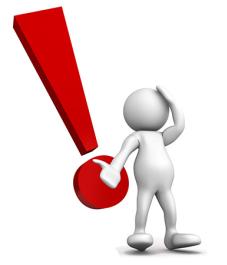 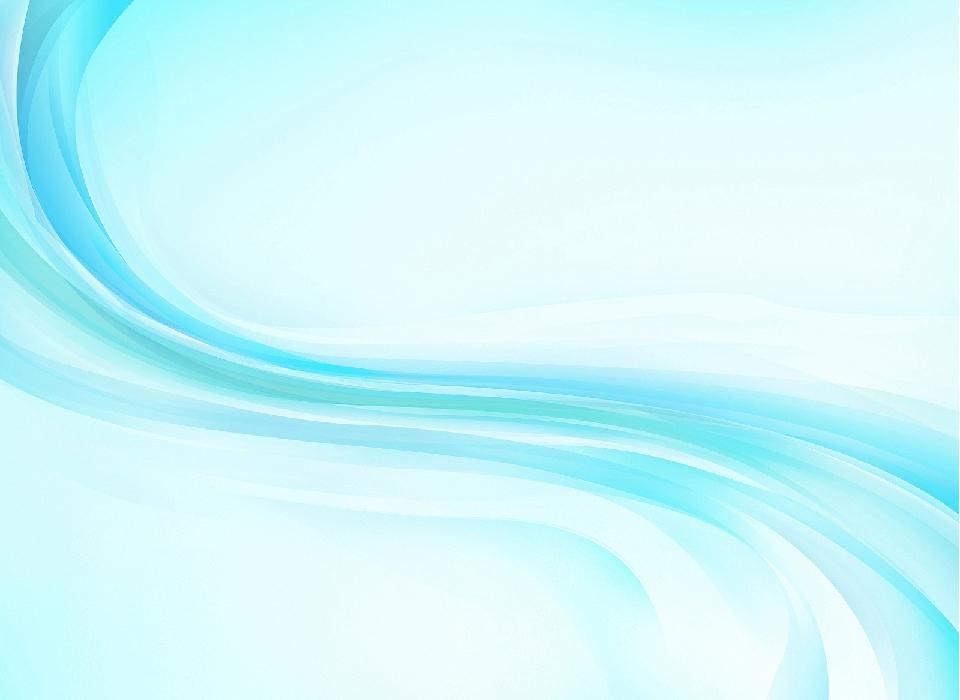 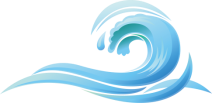 The complexity of the impact of natural factors
The natural environmental factors that are widely used to harden the body include air, water and solar radiation. The hardening efficiency is greatly increased,
if it is combined with physical exercises, especially outdoors, incl. with swimming, skiing and skating, athletics. Thus, the impact of several natural factors at once increases the effectiveness of hardening procedures.
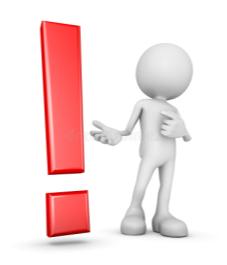 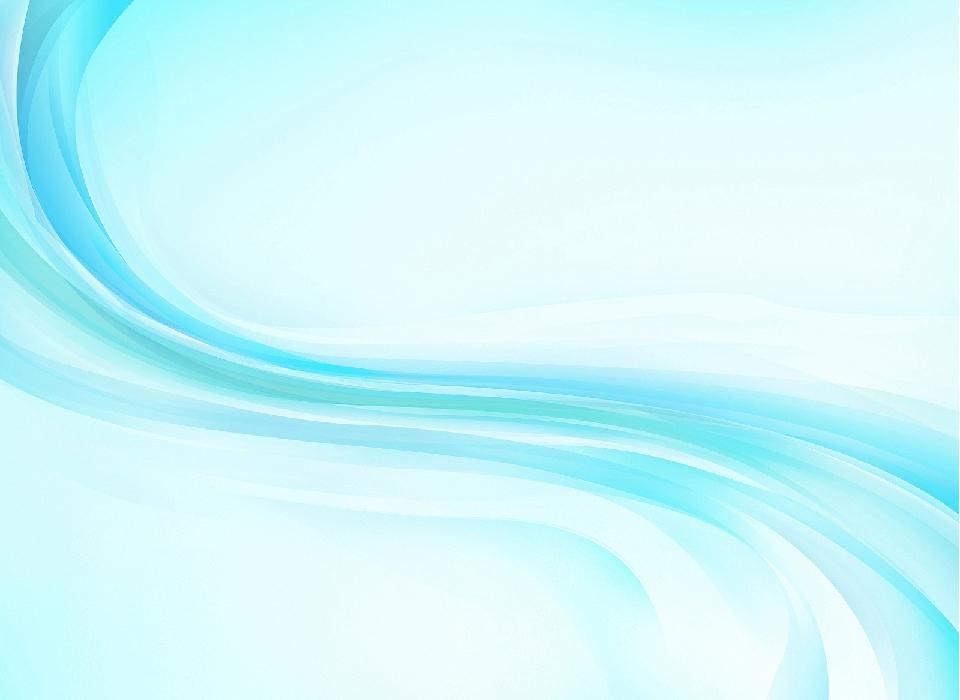 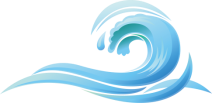 Indicators of the correct hardening
deep sleep

a good appetite

feeling better

increase in working capacity

cheerful mood

absence of colds
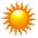 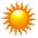 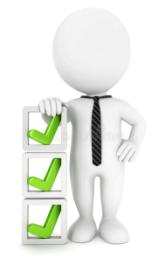 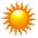 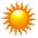 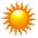 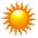 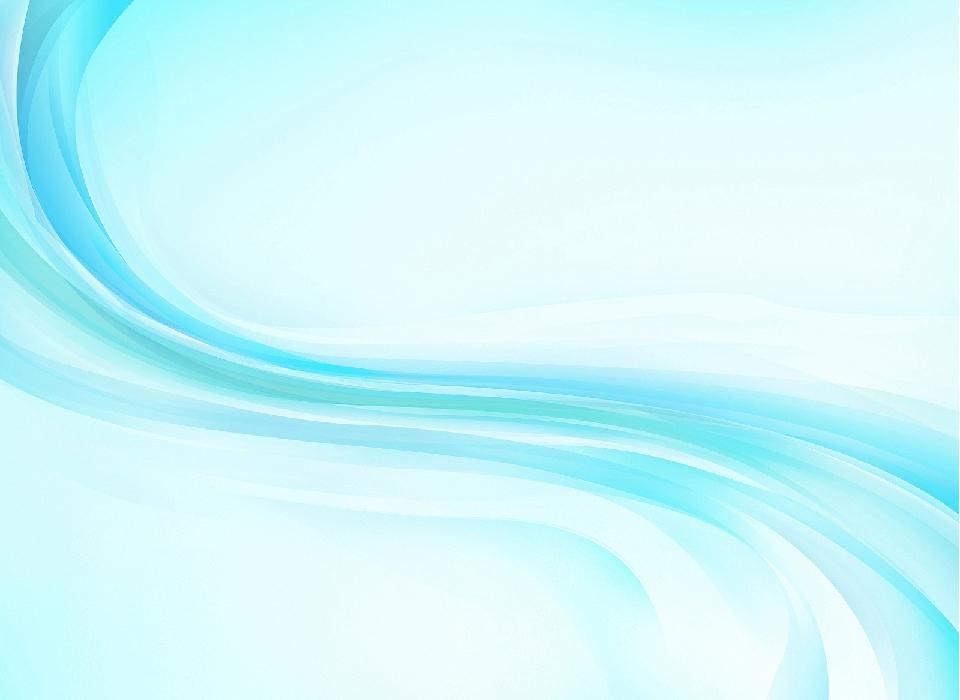 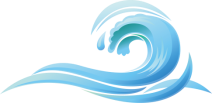 Incorrect Conduct Indicators
                                                              hardening
the appearance of insomnia
irritability
loss of appetite
performance drop
cold symptoms
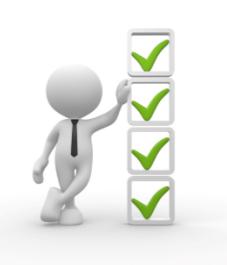 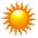 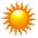 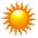 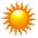 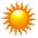 In these cases, it is necessary to change the form and dosage of the procedures (perhaps temporarily interrupt them) and consult a doctor for advice.
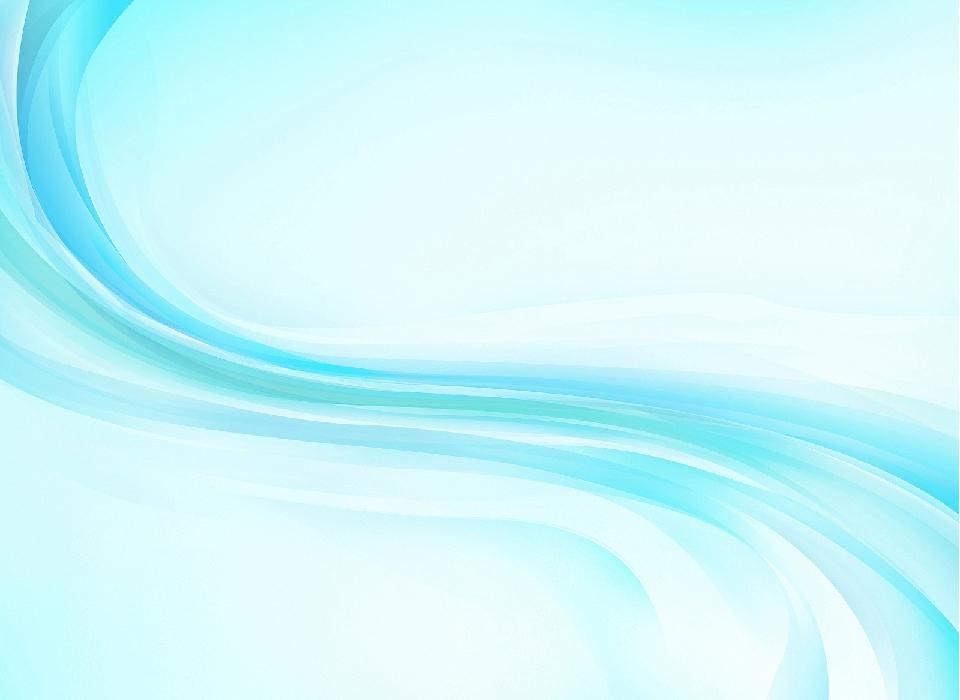 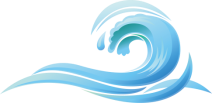 Air hardening
Air baths are the softest and safest hardening procedure. It is with air baths that it is recommended to start systematic hardening. The hardening effect of air depends mainly on its temperature. It is better to start taking air baths in a well-ventilated area. Exercise in the room with an open window.
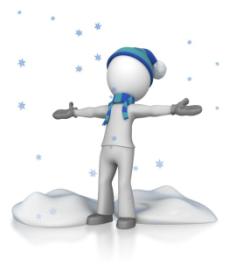 Then, as you harden, move the classes to the open air. It is best to take air baths in motion: light jogging, exercising or playing. Gradually, as the body adapts, increase the time spent in the air and reduce the temperature.
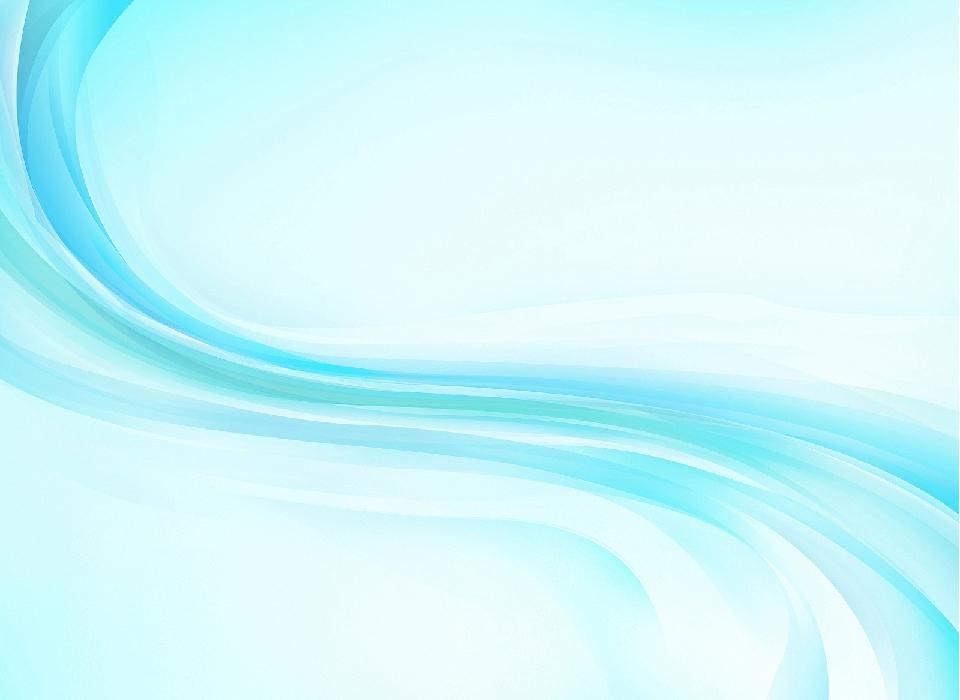 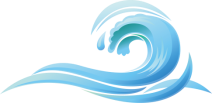 Water procedures
Water procedures are a more intensive hardening procedure. The main factor in hardening is the temperature of the water. The systematic use of water procedures is a reliable prevention of colds and ailments.
It is best to carry out procedures in the morning, immediately after sleep or at the end of morning exercises. When hardening with water, the following types of procedures are recommended:

wiping, douche, shower.
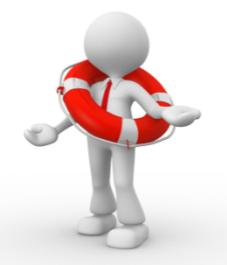 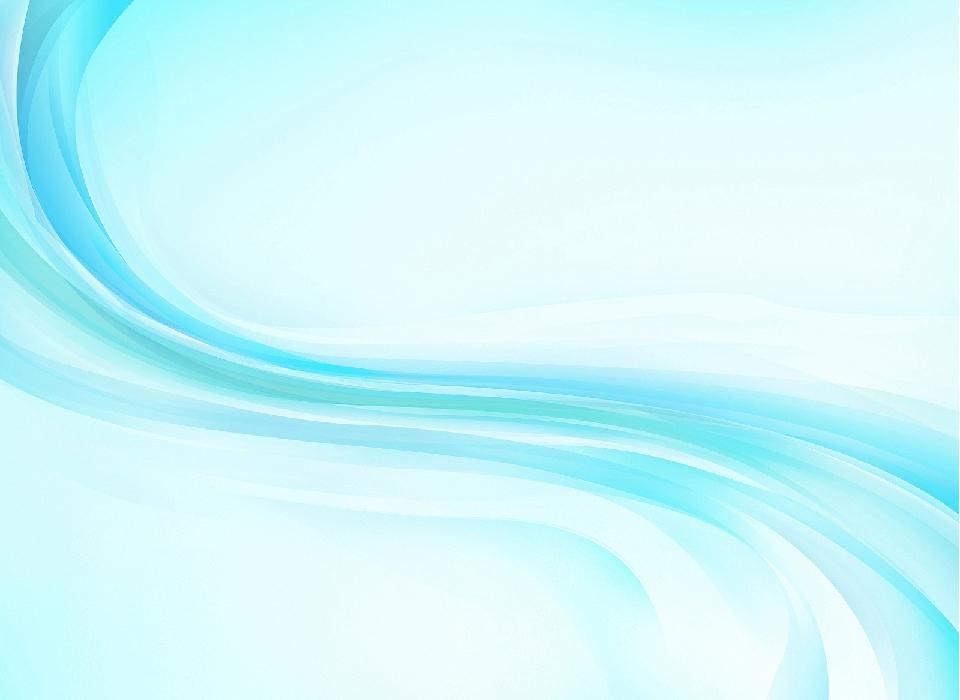 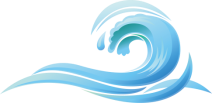 Rubdown
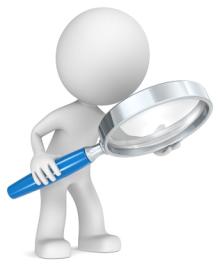 Rubbing is the initial stage of hardening with water. Wipe with a towel or sponge moistened with water for several days. At first, this procedure is done only to the waist, and then they proceed to wiping the whole body.
Rubbing is carried out sequentially, starting from the upper half of the body: after wiping the neck, chest, arms and back with water, wipe them dry and rub with a towel until redness. After that, the hips and legs are also wiped. The entire procedure, including rubbing, should not exceed 5 minutes.
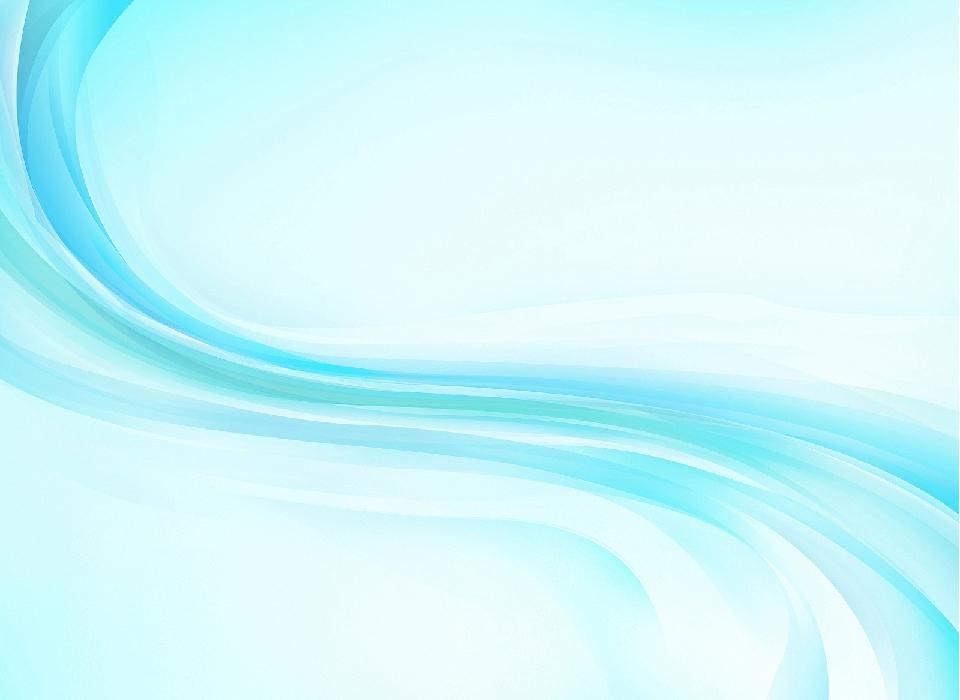 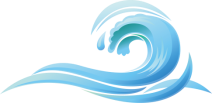 Pouring
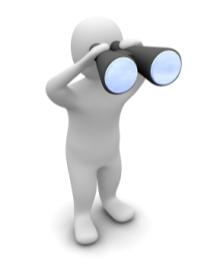 Pouring is the next stage of hardening with water. With this procedure, a small pressure of the water jet is added to the effect on the body of the low temperature of the water.
When dousing, water pours out of a bucket, basin or hose. After dousing, vigorous rubbing of the body with a towel is performed. The duration of the entire procedure is no more than 3-4 minutes.
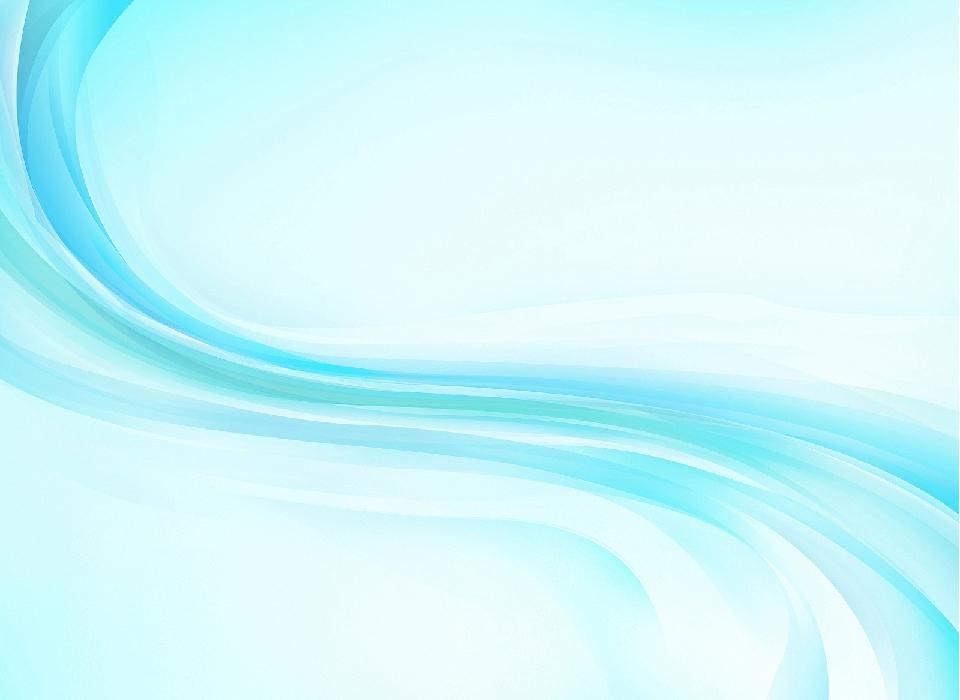 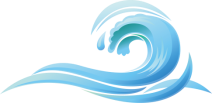 Shower
The shower is another effective

water procedure. Time
taking a shower for about 2 minutes.
Procedure ends
vigorous rubbing
body with a towel.
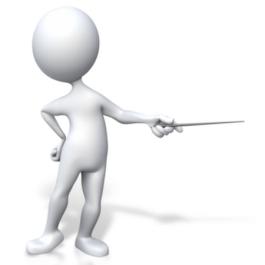 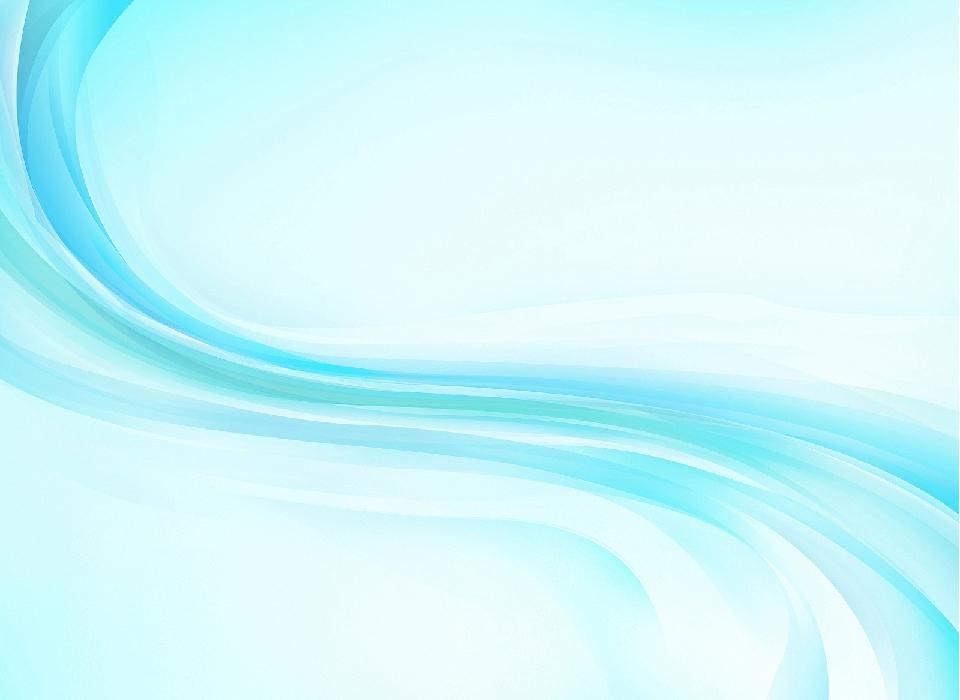 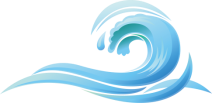 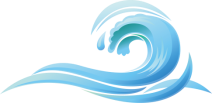 Hardening by the sun
Hardening by the sun is one of the most affordable ways to strengthen your body. Hardening in the sun is best done in the morning, from 8 to 11 o'clock, at an air temperature of at least 18 ° C. Under the influence of sunlight, vitamin D is formed in the skin, which is necessary for bone growth. At first, exposure to the sun should be limited to 10 minutes, gradually increasing the time to 30 minutes.
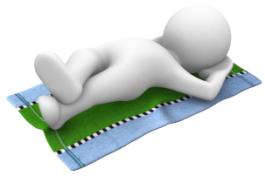 Hardening by the sun increases a person's adaptability to cold and heat, reduces the reaction to weather fluctuations.
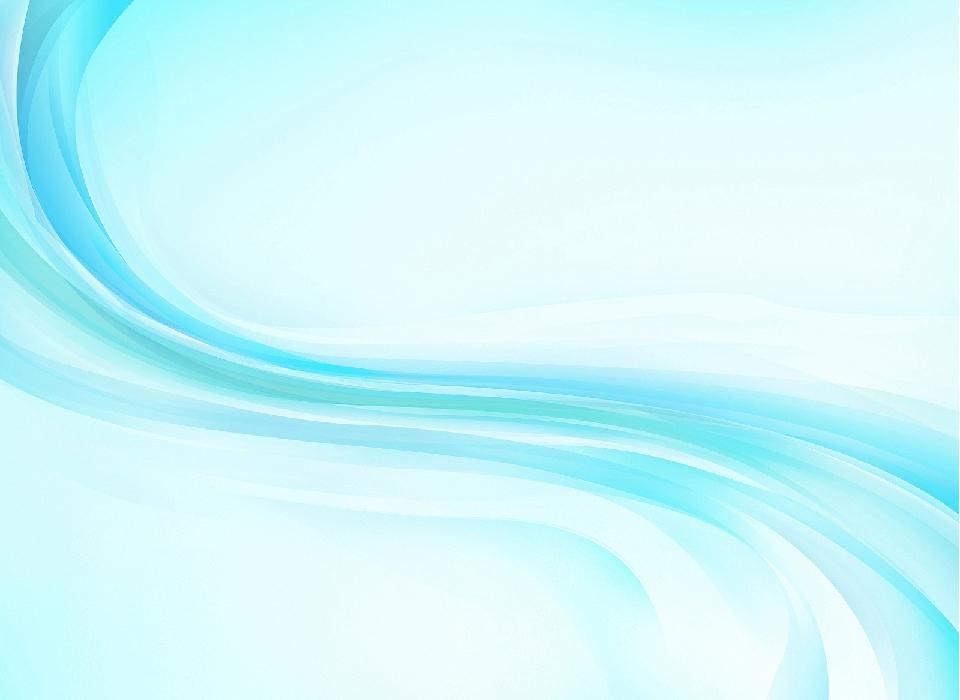 All hardening procedures must
carried out against the backdrop of positive emotions!!!
Violation of these
rules leads
to the absence
positive
effect from
hardening.
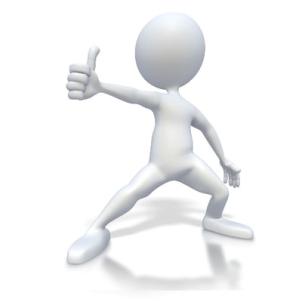 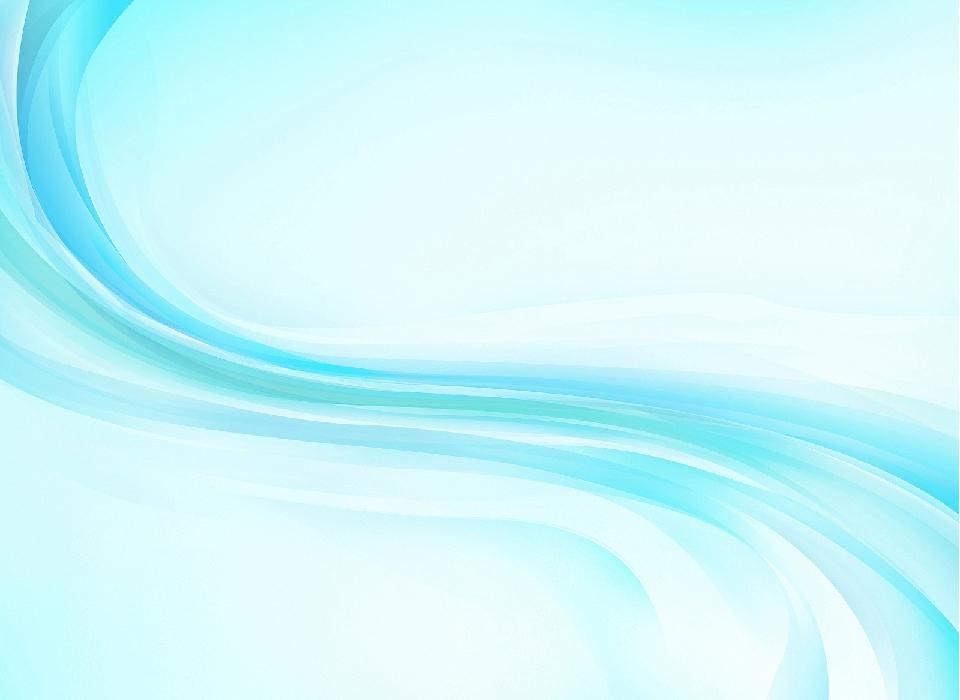 If you decide to start hardening, pay attention to what you eat. Food should be useful and enjoyable at the same time. Eat simple and natural foods. Plan your diet carefully so that it contains enough proteins, fats and carbohydrates. Pay attention to the vitamin and mineral composition of your food.
Sometimes no hardening procedures can help if a person eats poorly and no nutrients enter his body.
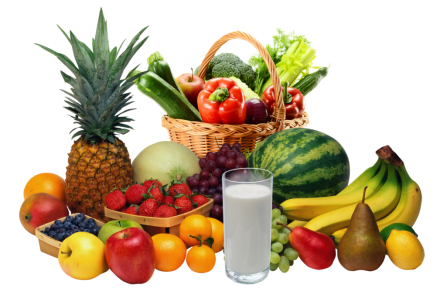 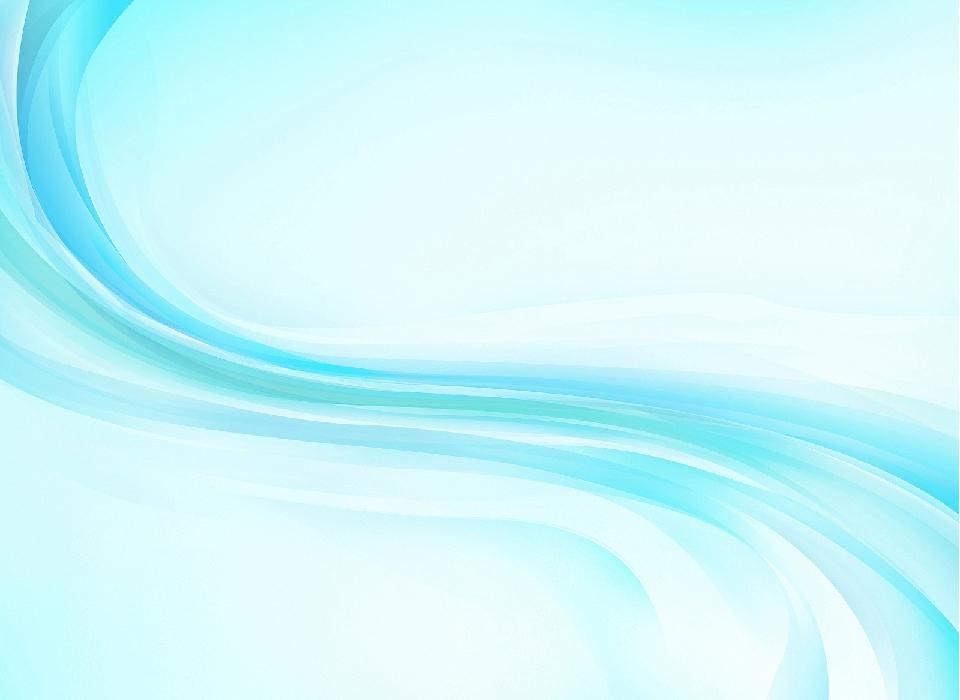 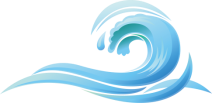 Check yourself
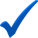 What hardening procedures do you know?
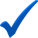 What are the basic principles of hardening?
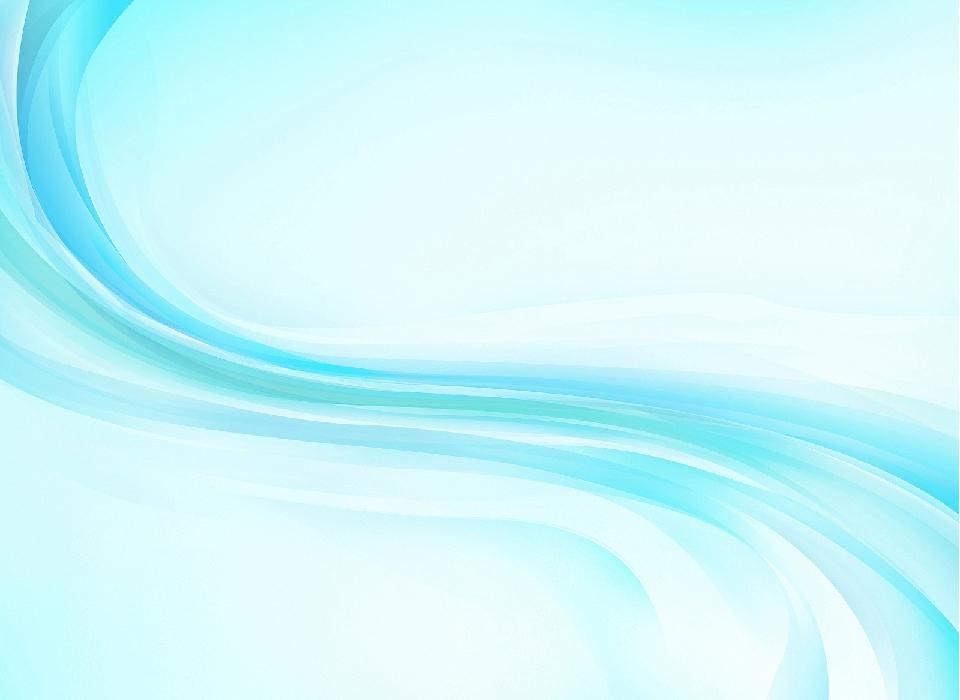 THANK YOU FOR YOUR ATTENTION!
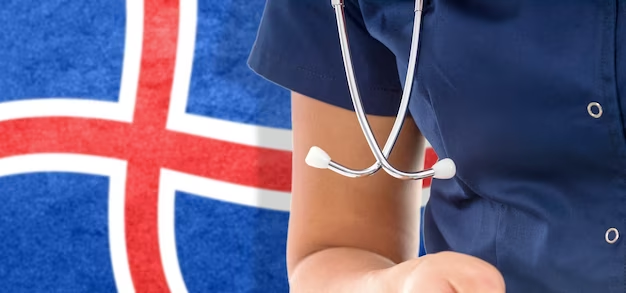